3-1-4-2
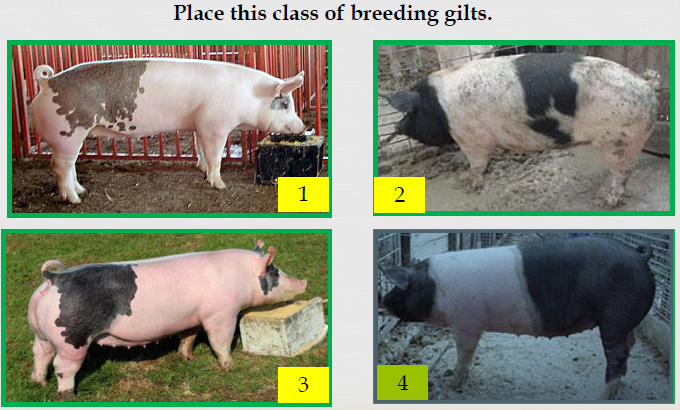 4-3-2-1
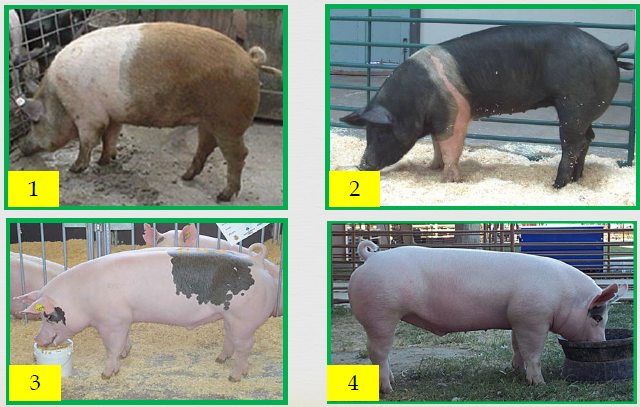 2-3-4-1
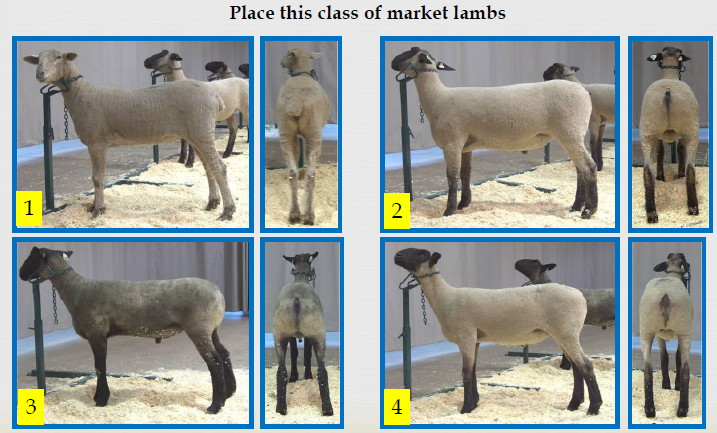 2-3-1-4
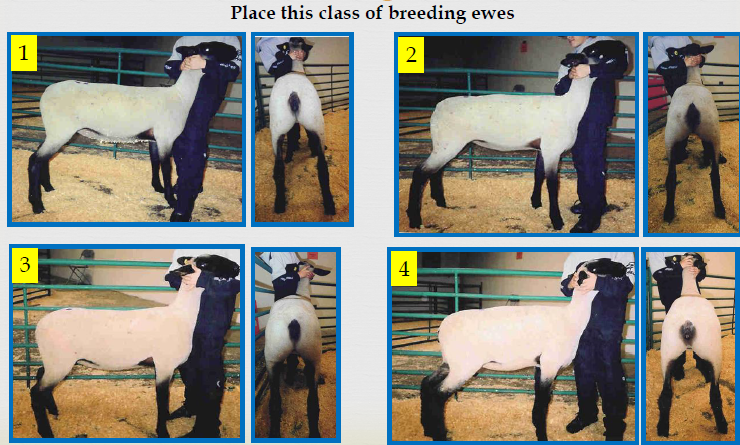 4-1-2-3
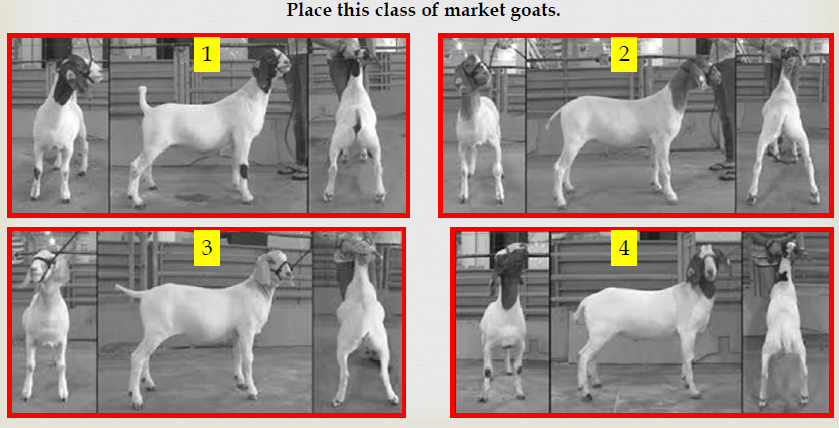 1-4-2-3
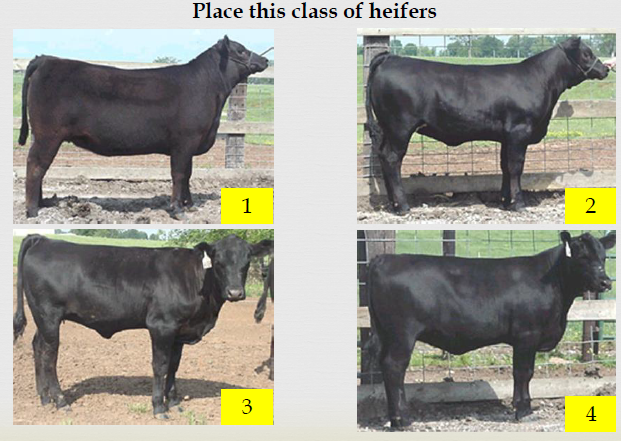 2-4-3-1
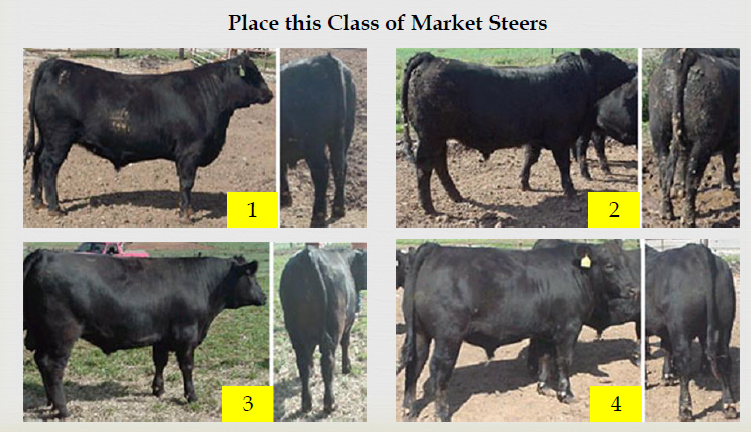